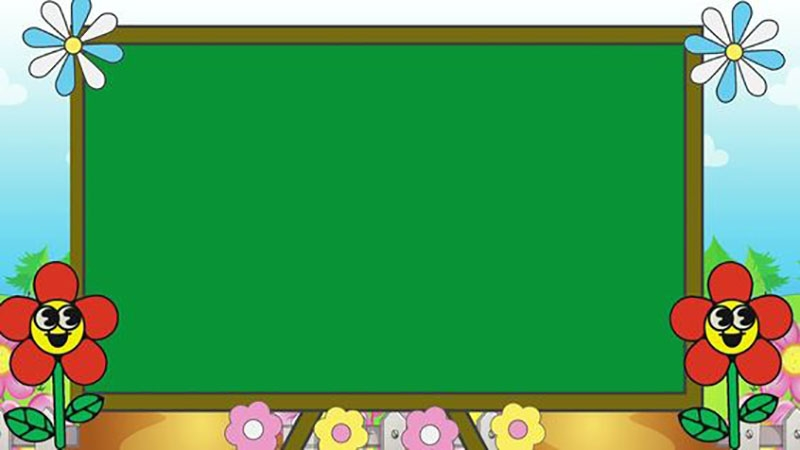 UBND HUYỆN TAM NÔNG
TRƯỜNG MẦM NON HOA SEN
CHỦ ĐỀ: ĐỘNG VẬT

LĨNH VỰC: PHÁT TRIỂN TÌNH CẢM – KỸ NĂNG XÃ HỘI

HOẠT ĐỘNG HỌC: DẠY TRẺ CHĂM SÓC VẬT NUÔI GẦN GŨI

LỨA TUỔI: 5 – 6 TUỔI

GIÁO VIÊN: TRẦN THỊ KIỀU OANH
1. Ổn định
Cô và trẻ cùng nghe bài hát “Gà trống, mèo con và cún con” sau đó trò chuyện về bài hát
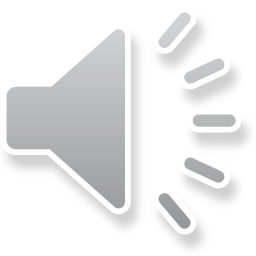 2. Dạy trẻ chăm sóc vật nuôi gần gũi
Cho trẻ xem video AI về hành vi đúng/sai đối với động vật
Video thể hiện hành vi đúng
Video thể hiện hành vi sai
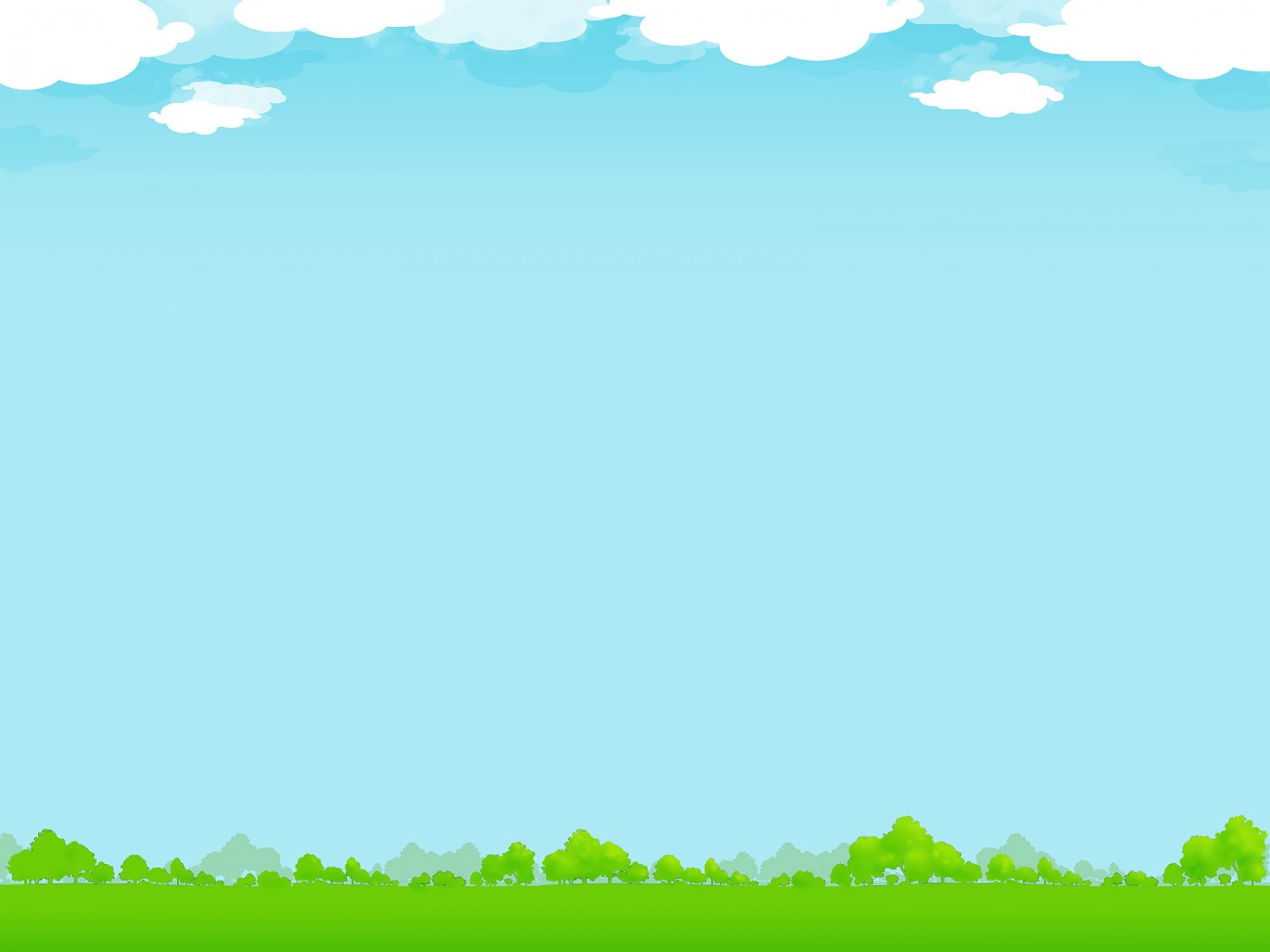 3. Trò chơi
Trò chơi “Ai  nhanh hơn”
- Cách chơi: Tìm hình ảnh thể hiện hành vi đúng nối vào mặt cười, hành vi sai nối vào mặt buồn
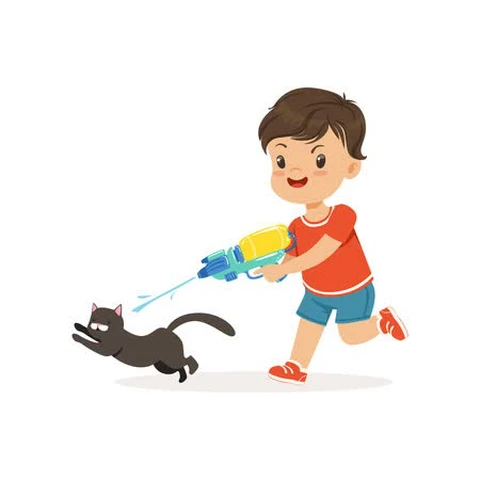 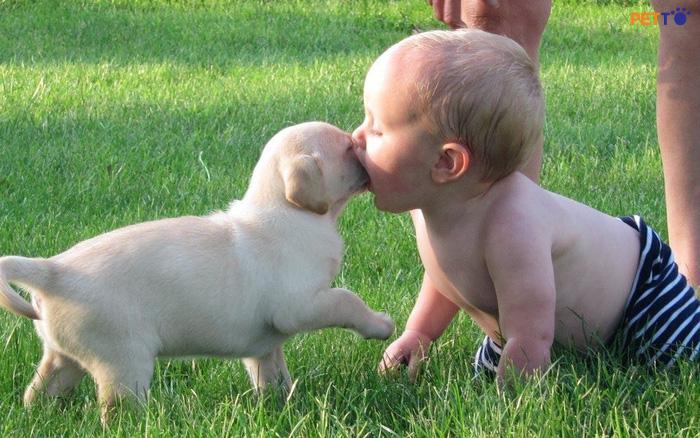 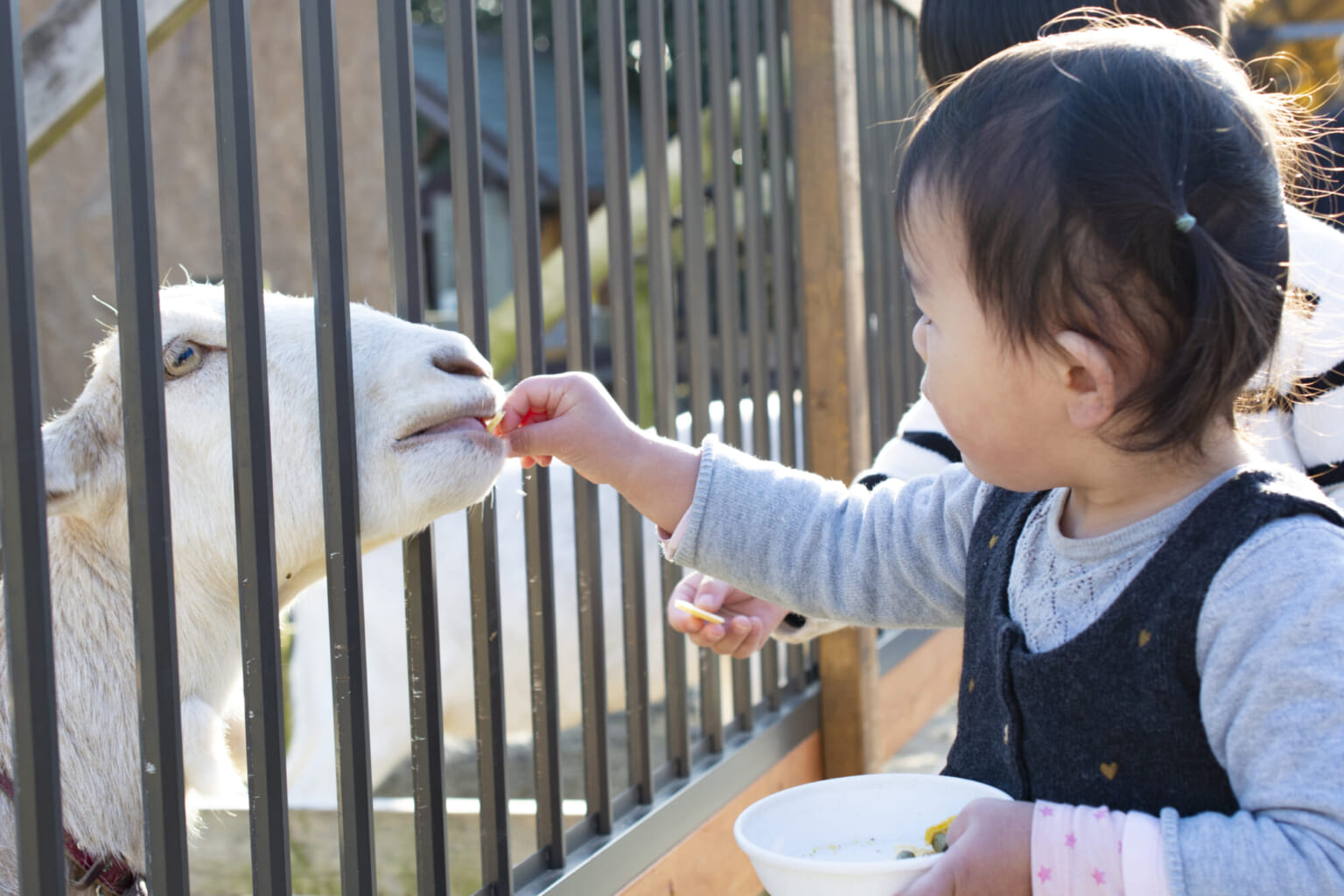 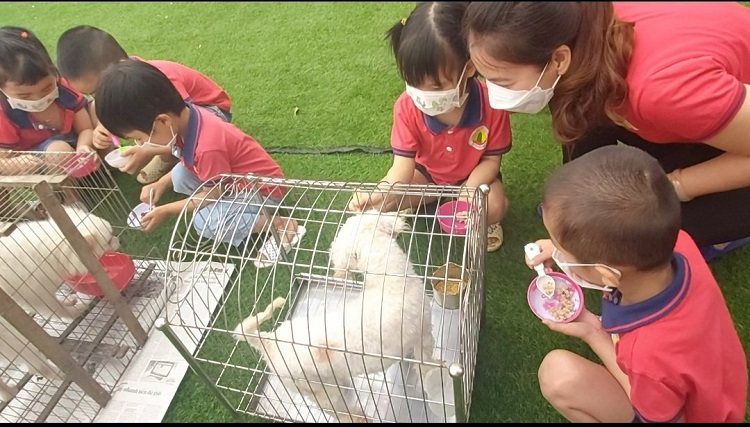 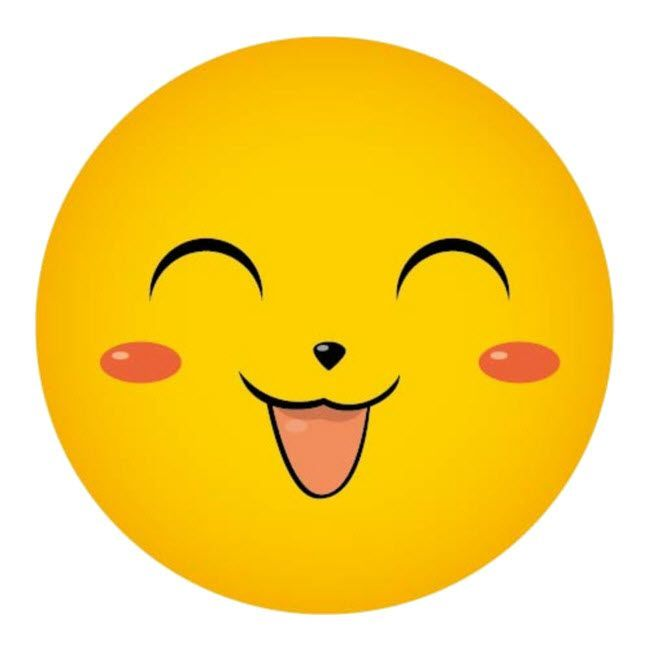 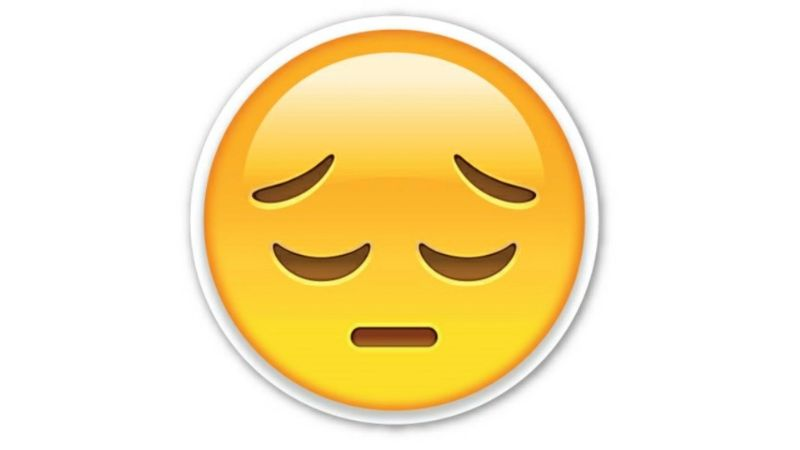 10
9
8
7
6
5
4
3
2
1
Hết giờ
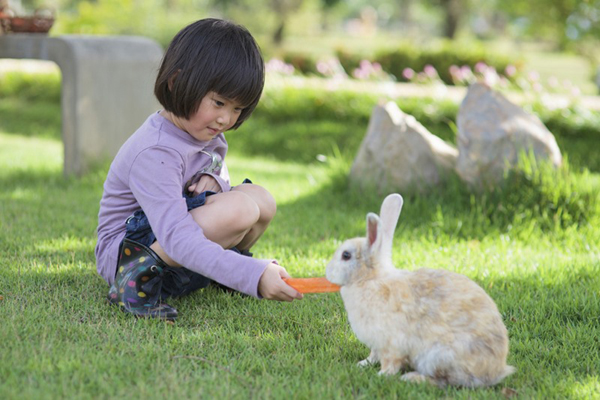 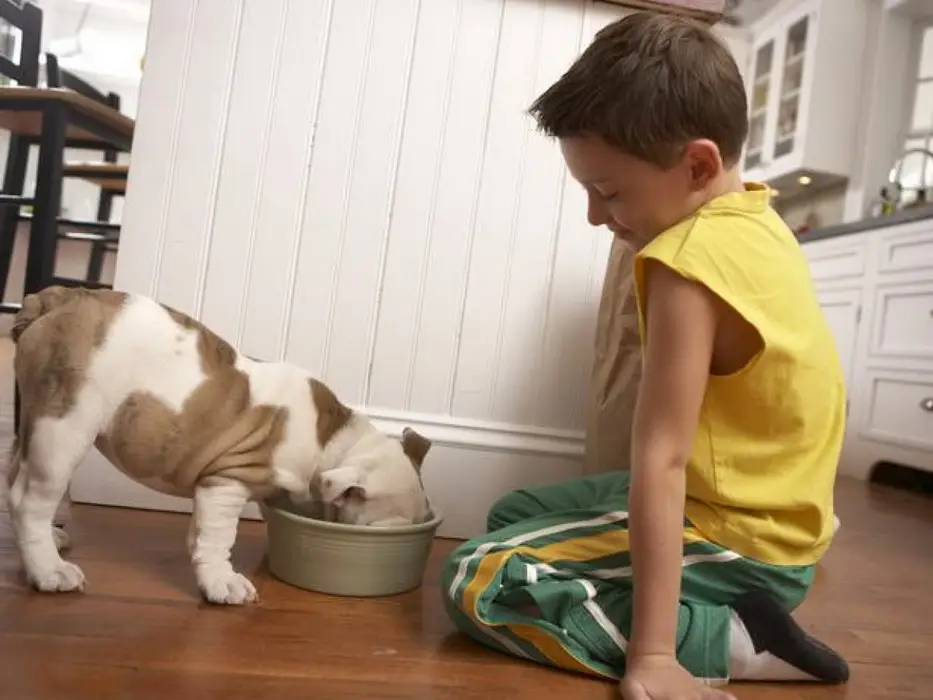 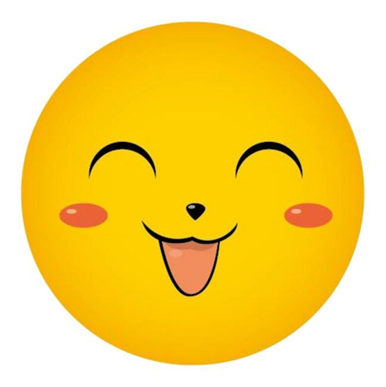 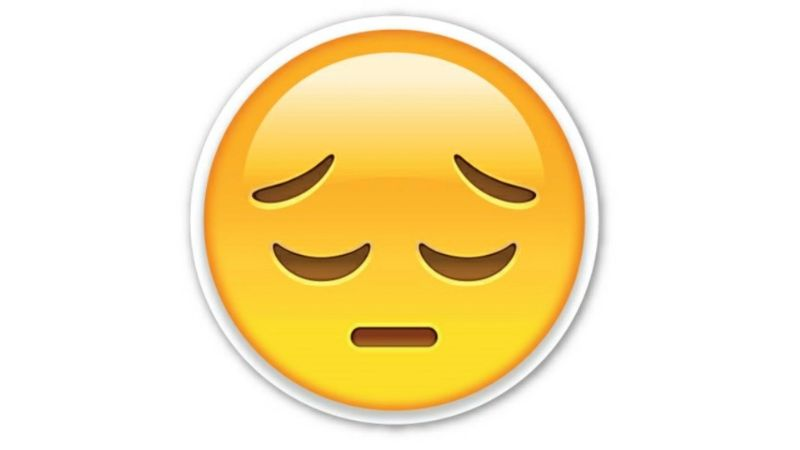 10
9
8
7
6
5
4
3
2
1
Hết giờ